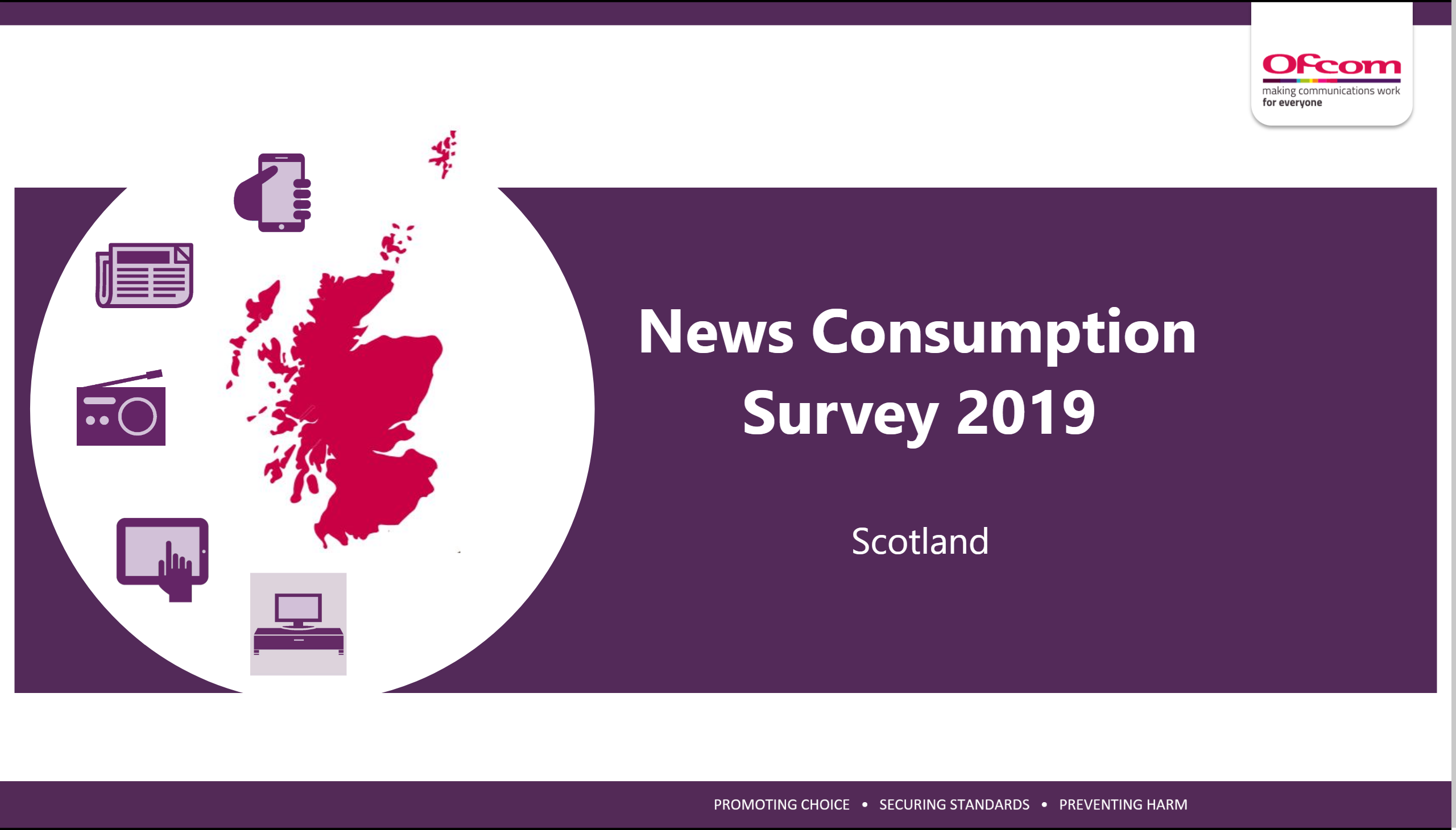 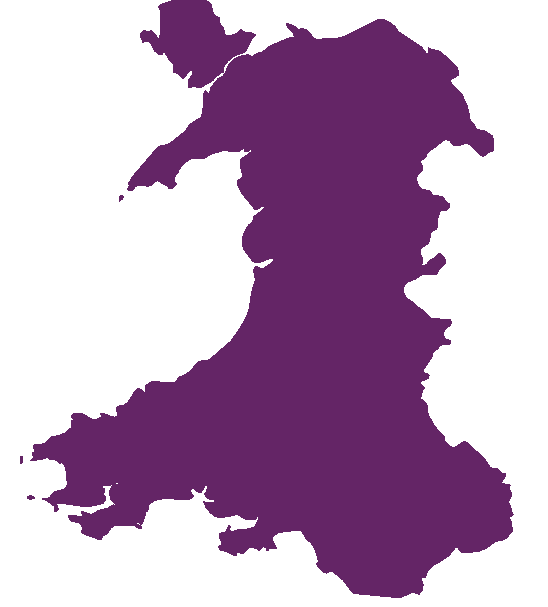 Arolwg Cael Gafael ar Newyddion 
Arolwg 2021
Cymru
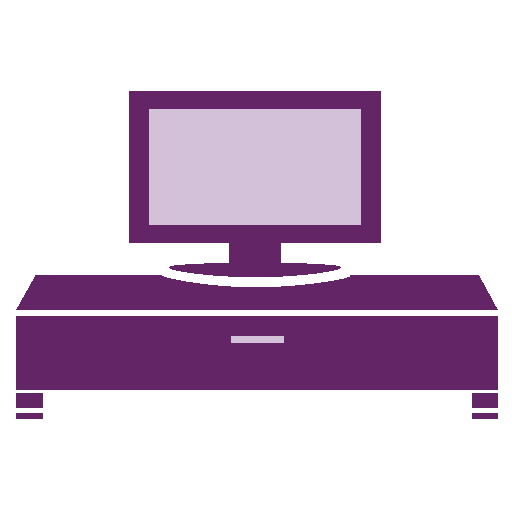 Gwybodaeth am yr Adroddiad Cael Gafael ar Newyddion 2021
Oherwydd newidiadau methodolegol a orfodwyd gan Covid-19, nid oes modd cymharu’r data yn yr adroddiad hwn â’r data yn adroddiadau blaenorol Cael Gafael ar Newyddion yr Alban.

Nod yr adroddiad Cael Gafael ar Newyddion yw datblygu dealltwriaeth o arferion cael gafael ar newyddion ledled y DU ac ym mhob gwlad yn y DU. Mae hyn yn cynnwys ffynonellau a llwyfannau a ddefnyddir, pa mor bwysig yw gwahanol sefydliadau newyddion, agweddau at ffynonellau newyddion unigol, a defnyddio newyddion lleol.

Y brif ffynhonnell* yw Arolwg Cael Gafael ar Newyddion Ofcom. Eleni, oherwydd cyfyngiadau Covid-19 ar waith maes, ni fu modd cynnal cyfweliadau wyneb yn wyneb fel arfer. O’r herwydd, defnyddiwyd cyfweliadau CATI yn ogystal â’r cyfweliadau ar-lein arferol er mwyn cynrychioli rhai sydd ddim yn defnyddio’r rhyngrwyd neu rai sy’n gwneud defnydd isel o’r rhyngrwyd.  Cynhaliwyd cyfanswm o 1,278 cyfweliad CATI a 3,327 cyfweliad ar-lein ledled y DU yn ystod 2020/21. Cynhaliwyd y cyfweliadau dros ddwy don (Tachwedd a Rhagfyr 2020, a Chwefror a Mawrth 2021) er mwyn cael trosolwg cynrychioliadol a chadarn o safbwyntiau oedolion y DU.

Oherwydd y gwahaniaethau yn yr holiadur a’r gwahaniaethau yn y ffordd yr atebodd ymatebwyr gwestiynau am ffynonellau newyddion unigol rhwng y ddau ddull arolygu a ddefnyddiwyd, dim ond data ar lefel llwyfan sydd ar gael drwy sampl oedolion y fethodoleg gyfun. Mae holl sleidiau oedolion eraill yn seiliedig ar y sampl ar-lein yn unig. 
Maint sampl cyfun CATI/AR-LEIN ar gyfer pob oedolyn dros 16 oed yng Nghymru yw 478. Maint y sampl AR-LEIN ar gyfer pob oedolyn dros 16 oed yng Nghymru yw 252.
Mae adroddiad llawn y DU a manylion am ei fethodoleg ar gael ar y wefan. ​
*Mae’r adroddiad Cael Gafael ar Newyddion 2021 hefyd yn cynnwys gwybodaeth gan BARB o ran gwylio’r teledu.
Prif ganfyddiadau adroddiad 2021
Teledu yw’r llwyfan sy’n cael ei ddefnyddio amlaf i gael newyddion gan oedolion yng Nghymru y dyddiau hyn (74%), yna gwefannau/apiau (cyfryngau heb fod yn rhai cymdeithasol) 48% a radio ar 47%.
 
Mae dros hanner (57%) o oedolion Cymru yn defnyddio BBC One i gael y newyddion, mae 38% yn defnyddio ITV Wales a 34% yn defnyddio Facebook.  

Ac eithrio cyfryngau cymdeithasol, gwefan/ap y BBC yw’r ffynhonnell arall o newyddion ar y rhyngrwyd a ddefnyddir fwyaf yng Nghymru (31%). Mae ‘gwefannau newyddion wedi’u lleoli yng Nghymru fel S4C neu’r Western Mail’ yn cael eu defnyddio gan 10% o oedolion yng Nghymru.

Mae’r sianel deledu S4C yn cael ei defnyddio gan 6% o oedolion yng Nghymru.

Y Daily Mail (18%) yw’r papur newydd mwyaf poblogaidd yng Nghymru pan edrychir ar ffigurau cyfun deunydd printiedig/gwefannau/apiau. Mae 9% yn defnyddio’r Western Mail (print/gwefan/ap) a 4% yn defnyddio’r Daily Post (print/gwefan/ap).

Defnyddir BBC Radio Wales/Cymru gan 10% o oedolion yng Nghymru, y drydedd ffynhonnell radio fwyaf poblogaidd ar ôl BBC Radio 2 (18%) a BBC Radio 1 (12%). 

BBC One yw’r ffynhonnell a ddefnyddir amlaf i gael gafael ar newyddion am Gymru gan bobl Cymru. 

Mae 87% o’r bobl yng Nghymru sy’n dilyn newyddion â diddordeb mewn newyddion am Gymru.
Yr 20 prif ffynhonnell newyddion a ddefnyddir yng Nghymru*

% yr oedolion yng Nghymru sy’n defnyddio pob ffynhonnell i gael newyddion y dyddiau hyn
Nifer cyfartalog y ffynonellau a ddefnyddir:
7.4 (DU=8.8)
Ffynhonnell: Ofcom Arolwg Cael Gafael ar Newyddion 2021 - sampl cyfun CATI ac Ar-LEIN. Cwestiwn: Pa rai o'r llwyfannau canlynol ydych chi'n eu defnyddio i gael newyddion y dyddiau hyn?
Sylfaen: Pob oedolyn 16+ yng Nghymru, 2021=478
Ffynhonnell: Ofcom Arolwg Cael Gafael ar Newyddion 2021 - Sampl AR-LEIN yn unig
Cwestiwn: <D2a-8a> Gan feddwl yn benodol am <llwyfan>, pa rai o'r canlynol ydych chi'n eu defnyddio i gael newyddion y dyddiau hyn? 
Sylfaen: Pob oedolyn 16+ yng Nghymru, 2021=252. data 2020 ddim yn cael ei ddangos yma gan fod maint y sampl < 100
*Nid yw’r siart hwn yn cynnwys ymatebion teitlau unigol o godau ‘ysgrifennu’ gwledydd
Sianeli teledu a ddefnyddir i gael newyddion y dyddiau hyn – Cymru
Ffynhonnell: Ofcom Arolwg Cael Gafael ar Newyddion 2021 - Sampl AR-LEIN yn unig
Cwestiwn: <D2a> Gan feddwl yn benodol am y teledu, pa rai o'r canlynol ydych chi'n eu defnyddio i gael newyddion y dyddiau hyn?
Sylfaen: Pob oedolyn 16+ yng Nghymru (252). Mae unrhyw ffynhonnell sydd â chanran lai na 3% wedi’u heithrio o’r siart.
Ffynonellau cyfryngau cymdeithasol a ddefnyddir i gael newyddion y dyddiau hyn - Cymru
Ffynhonnell: Ofcom Arolwg Cael Gafael ar Newyddion 2021 - Sampl AR-LEIN yn unig
Cwestiwn: <D7a> Gan feddwl yn benodol am y cyfryngau cymdeithasol (ar unrhyw ddyfais), pa rai o'r canlynol ydych chi'n eu defnyddio i gael gafael ar newyddion y dyddiau hyn? 
Sylfaen: Pob oedolyn 16+ yng Nghymru (252). Mae unrhyw ffynhonnell sydd â chanran lai na 2% wedi’u heithrio o’r siart.
Ffynonellau eraill ar y rhyngrwyd a ddefnyddir i gael newyddion y dyddiau hyn – Cymru
Ffynhonnell: Ofcom Arolwg Cael Gafael ar Newyddion 2021 - Sampl AR-LEIN yn unig
Cwestiwn: <D8a> Gan feddwl yn benodol am ffynonellau eraill ar y rhyngrwyd (gan gynnwys apiau), ar unrhyw ddyfais, pa rai o’r canlynol ydych chi'n eu defnyddio i gael newyddion y dyddiau hyn? 
Sylfaen: Pob oedolyn 16+ yng Nghymru (252). Mae unrhyw ffynhonnell sydd â chanran lai na 2% wedi’u heithrio o’r siart.
Papurau newydd dyddiol (print) a ddefnyddir i gael newyddion y dyddiau hyn - Cymru
Ffynhonnell: Ofcom Arolwg Cael Gafael ar Newyddion 2021 - Sampl AR-LEIN yn unig
Cwestiwn: <D3a> Gan feddwl yn benodol am bapur(au) newydd, pa rai o'r canlynol ydych chi'n eu defnyddio i gael newyddion y dyddiau hyn? 
Sylfaen: Pob oedolyn 16+ yng Nghymru (252). Mae unrhyw ffynhonnell sydd â chanran lai na 2% wedi’u heithrio o’r siart.
Papurau newydd print ac ar lein a ddefnyddir i gael newyddion y dyddiau hyn - Cymru
Gwefannau ac apiau/papurau newydd dyddiol a phapurau newydd dydd Sul wedi’u cyfuno*
Ffynhonnell: Ofcom Arolwg Cael Gafael ar Newyddion 2021 - Sampl AR-LEIN yn unig
Cwestiwn: <D3a> Gan feddwl yn benodol am bapur(au) newydd, pa rai o'r canlynol ydych chi'n eu defnyddio i gael newyddion y dyddiau hyn? <D4a> Gan feddwl yn benodol am bapur(au) newydd wythnosol, pa rai o'r canlynol ydych chi'n eu defnyddio i gael newyddion y dyddiau hyn? <D8a> Gan feddwl yn benodol am ffynonellau eraill y rhyngrwyd (gan gynnwys apiau), pa rai o'r canlynol ydych chi'n eu defnyddio i gael newyddion y dyddiau hyn?
Sylfaen: Pob oedolyn 16+ yng Nghymru (252). Mae unrhyw ffynhonnell sydd â chanran lai na 2% wedi’u heithrio o’r siart.
*Mae’r siart hwn yn cynnwys ymatebion teitlau unigol o godau ‘ysgrifennu’ gwledydd
Ffynonellau radio a ddefnyddir i gael newyddion y dyddiau hyn - Cymru
Ffynhonnell: Ofcom Arolwg Cael Gafael ar Newyddion 2021 - Sampl AR-LEIN yn unig
Cwestiwn: <D6a> Gan feddwl yn benodol am radio, pa rai o'r canlynol ydych chi'n eu defnyddio i gael newyddion y dyddiau hyn? 
Sylfaen: Pob oedolyn 16+ yng Nghymru (252). Mae unrhyw ffynhonnell sydd â chanran lai na 2% wedi’u heithrio o’r siart.
Lefel diddordeb pobl mewn newyddion am eu gwlad eu hunain, yn ôl gwlad
Pob oedolyn 16+ sy’n dilyn newyddion
Ffynhonnell: Ofcom Arolwg Cael Gafael ar Newyddion 2021 - sampl CYFUN CATI ac AR-LEIN	
Cwestiwn: F3. Faint o ddiddordeb sydd gennych chi mewn newyddion am <GWLAD>?
Sylfaen: Pob oedolyn 16+ sy’n dilyn newyddion 2021 - Cyfanswm=4499, Lloegr=3046, Yr Alban=518, Cymru=466, Gogledd Iwerddon=469.
Ffynonellau a ddefnyddir gan bobl i gael gafael ar newyddion am eu gwlad eu hunain
Yr Alban
Lloegr
Gogledd Iwerddon
Cymru
Ffynhonnell: Ofcom Arolwg Cael Gafael ar Newyddion 2021 - Sampl AR-LEIN yn unig	
Cwestiwn: F6. O ba un o’r ffynonellau canlynol rydych chi’n cael newyddion am yr hyn sy’n digwydd yn eich GWLAD y dyddiau hyn?
Sylfaen: Pob oedolyn 16+ sy’n defnyddio Teledu/Papurau Newydd/Radio/Y Rhyngrwyd/ Cylchgronau ar gyfer newyddion – Lloegr=2408, Yr Alban=290, Cymru=242, Gogledd Iwerddon=243. Dim ond y ffynonellau sydd â nifer o >6% ym mhob Gwlad a ddangosir. Mae trionglau gwyrdd/coch yn dangos gwahaniaethau ystadegol arwyddocaol rhwng samplau ar-lein 2020 a 2021.